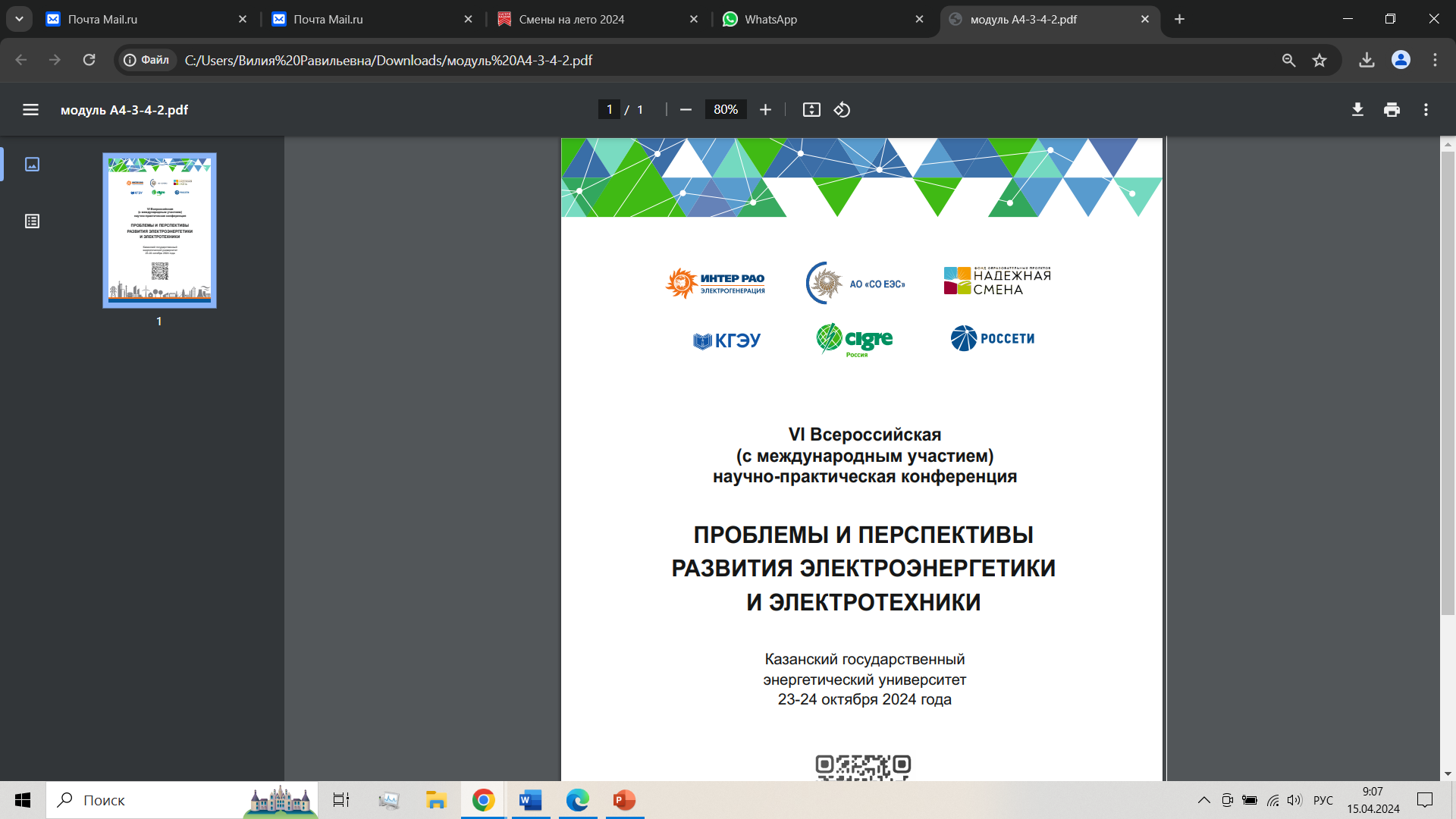 Название Проектной 
работы
_______________________
_______________________
_______________________
Место для фото 
или иллюстрации
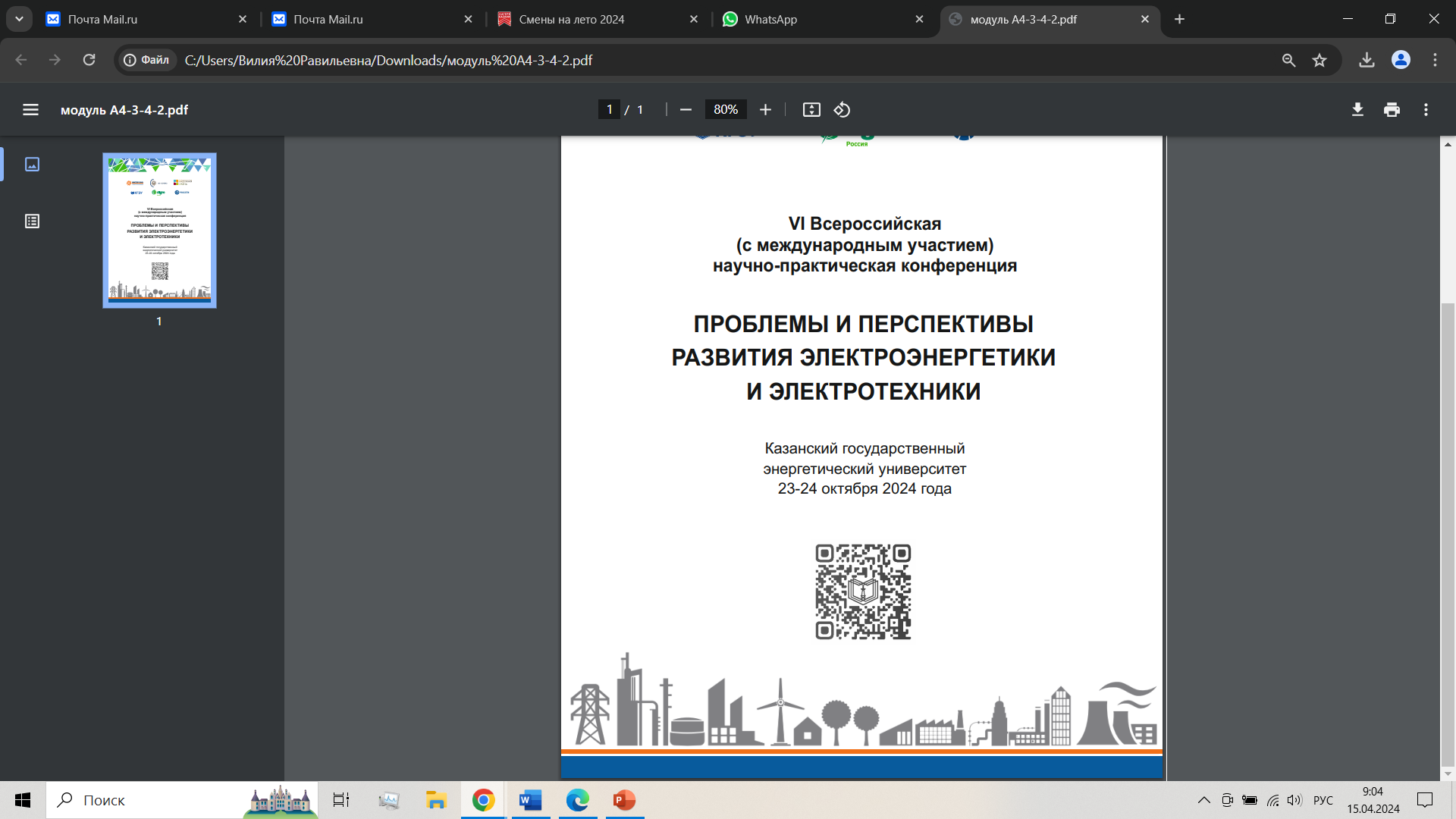 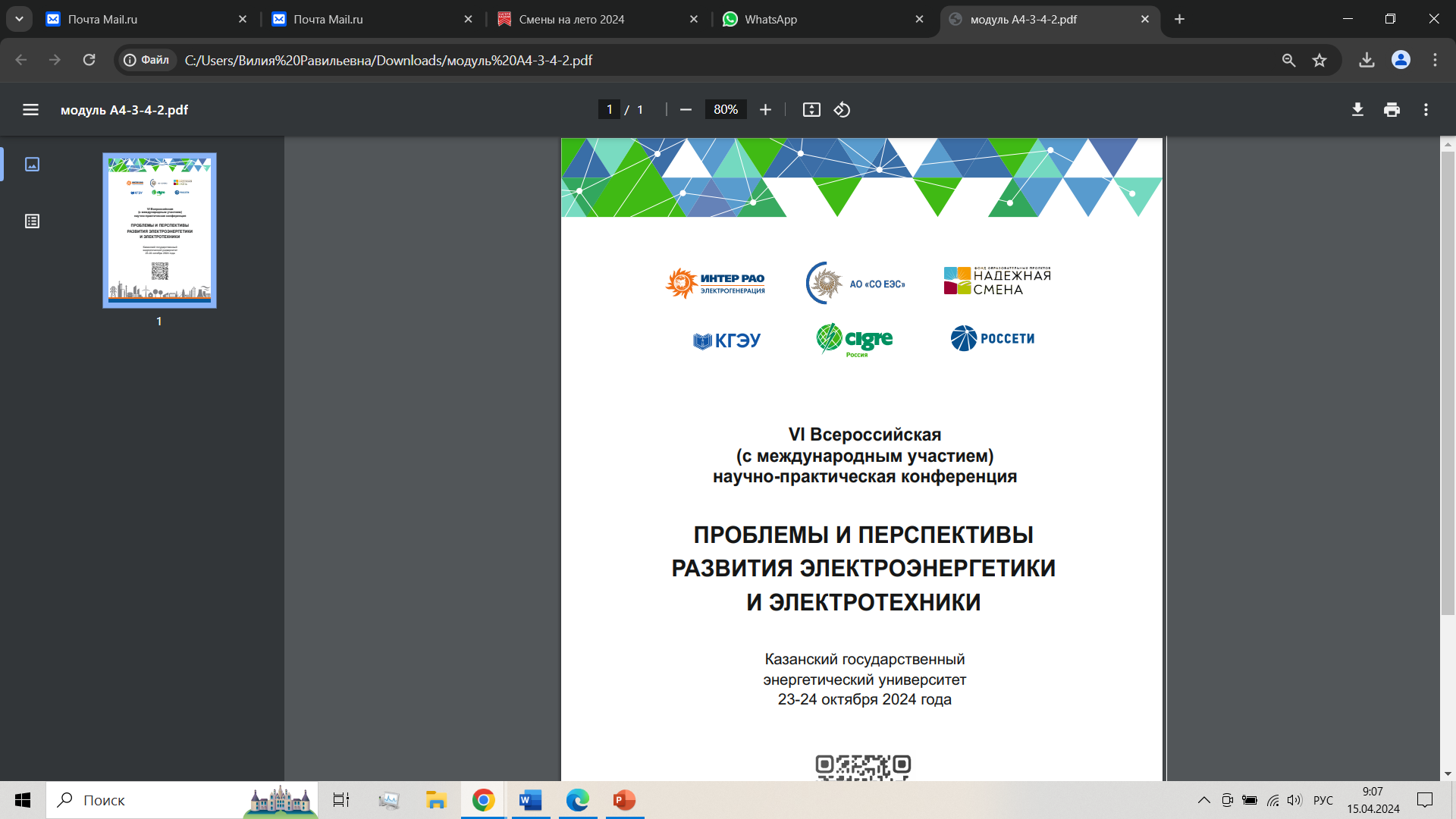 Описание проблематики
Характеристика замысла проекта (1 слайд)
Место для фото 
или иллюстрации
Попробуйте кратко ответить на вопросы:
Что именно вы сделали?
 Для чего нужен данный проект? 
 Какую проблему он решает?
 Кому может быть полезен проект?
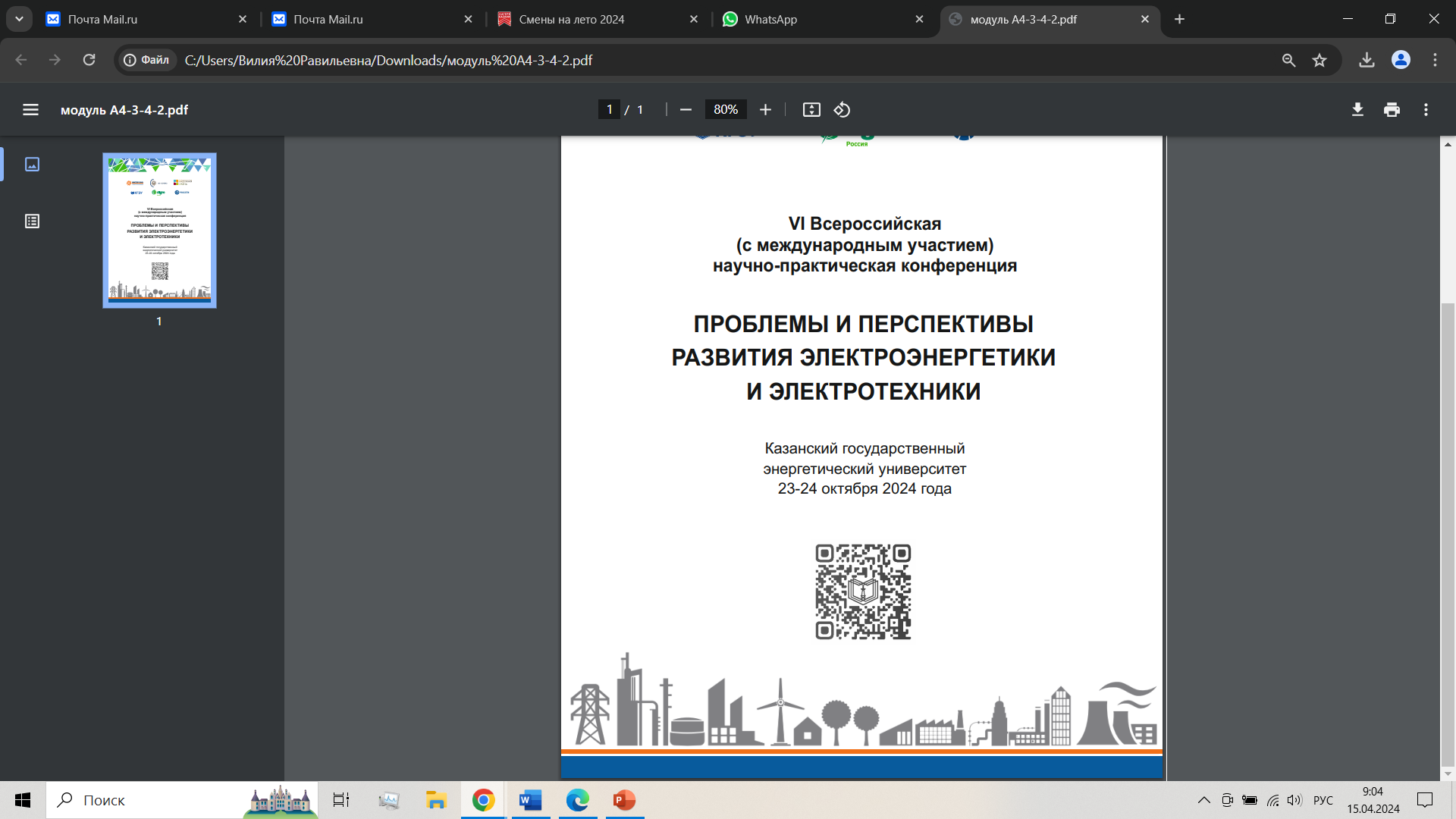 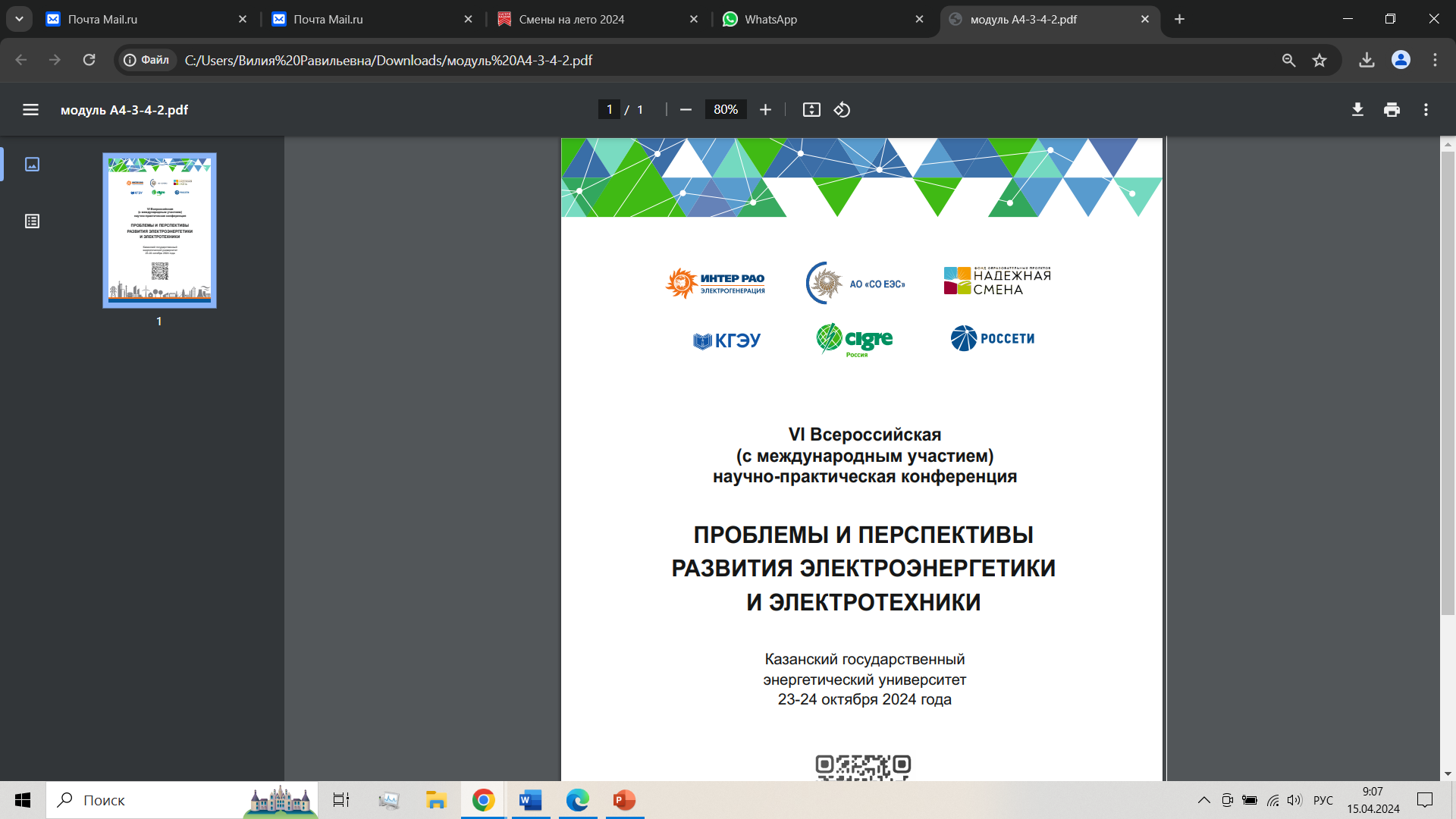 Тема
Презентация объекта с учетом актуальности, востребованности, существования аналогов.
Характеристика уникальности проектной идеи.
Место для фото 
или иллюстрации
Попробуйте кратко ответить на вопросы:
Какие есть аналоги предложенного проекта?
 В чем отличие вашего проекта от существующих аналогов?
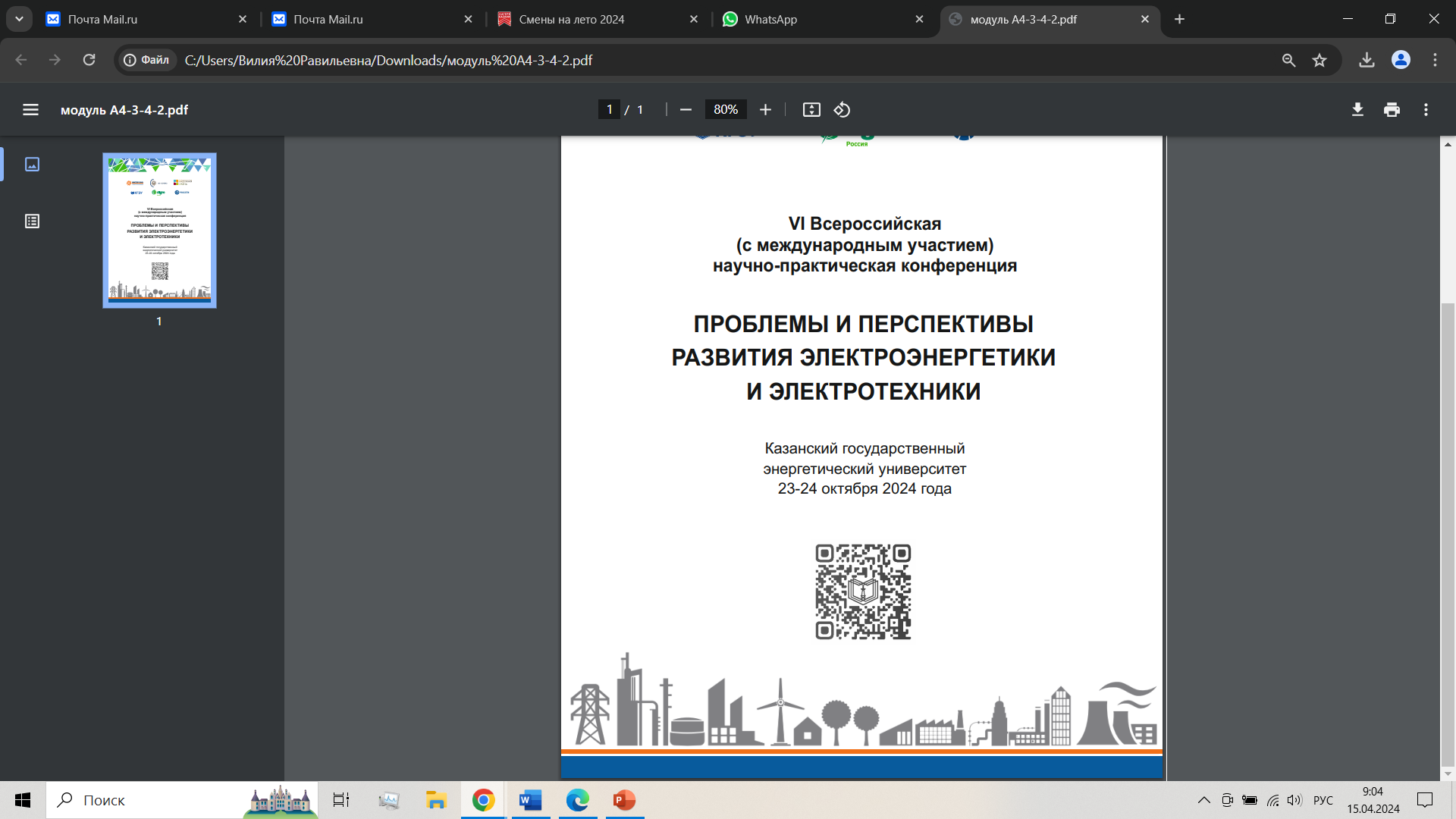 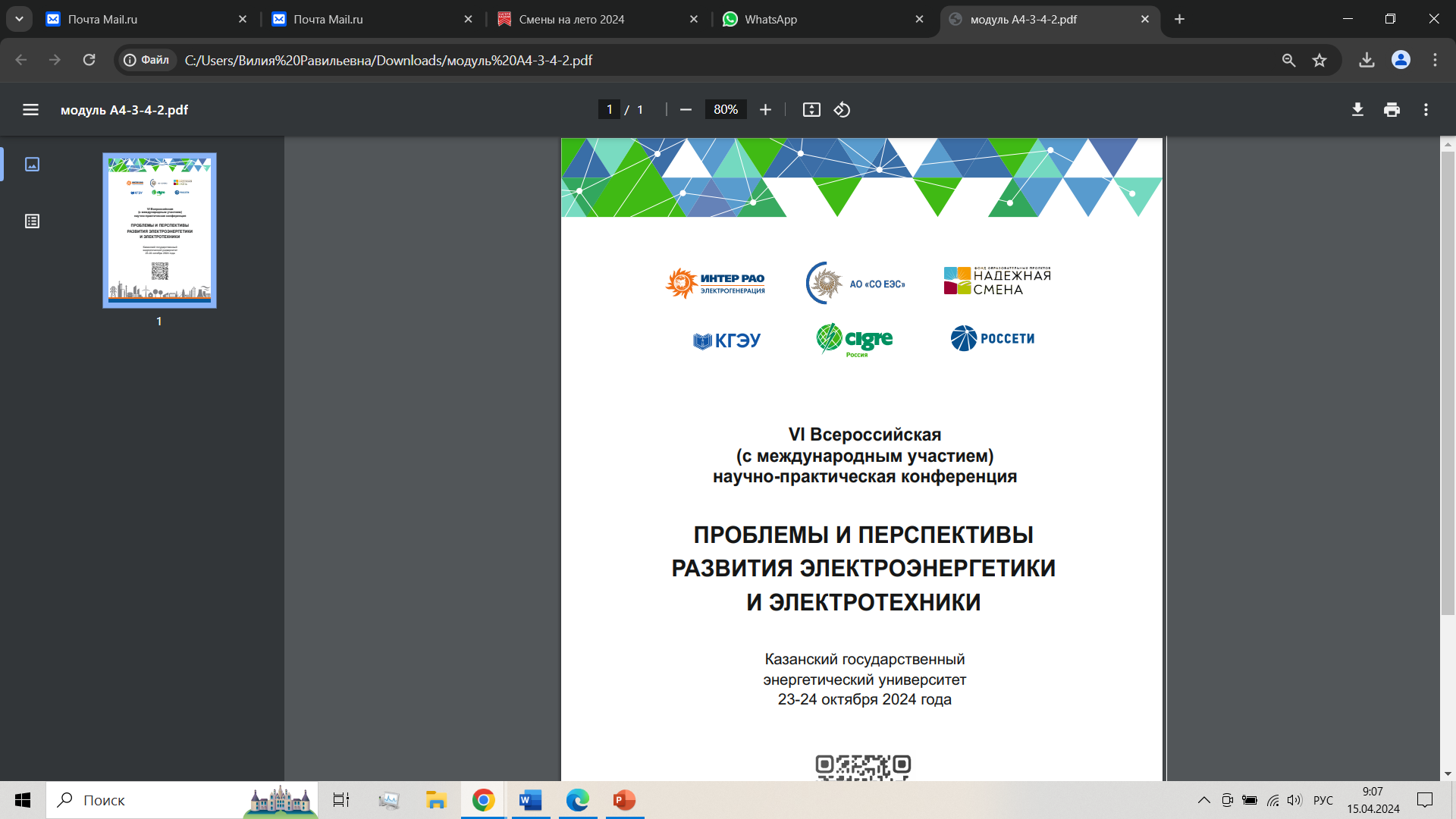 Идея
Описание подходов или 
технологии, с помощью 
которых задуманный проект может быть реализован (1-3 слайда)
Место для фото 
или иллюстрации
Попробуйте кратко ответить на вопрос:
Как достичь намеченных целей?
 Какие методы, технологии, или инструменты применяются при реализации?
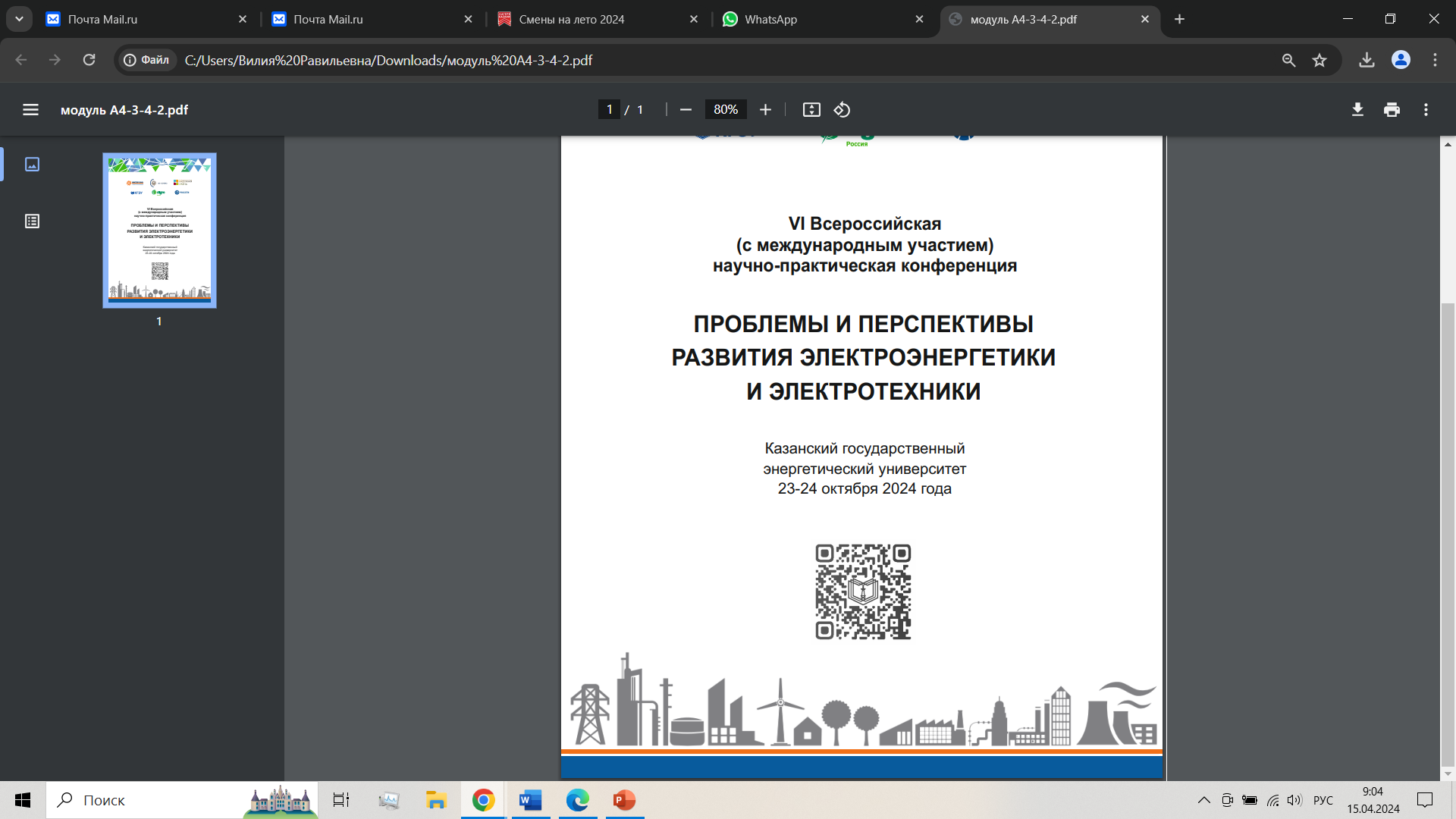 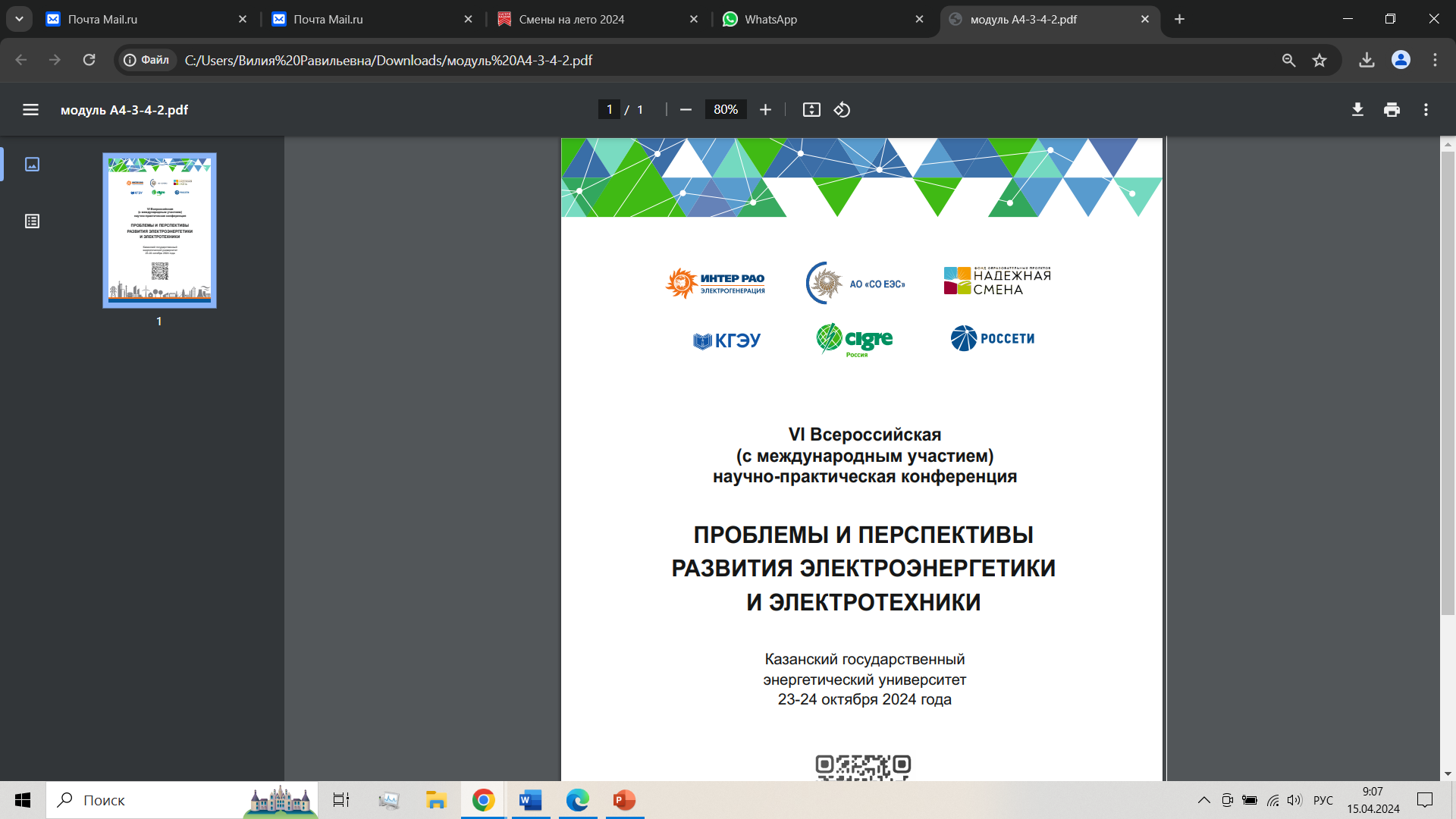 План
Описание плана работы над проектом 
(1 слайд)
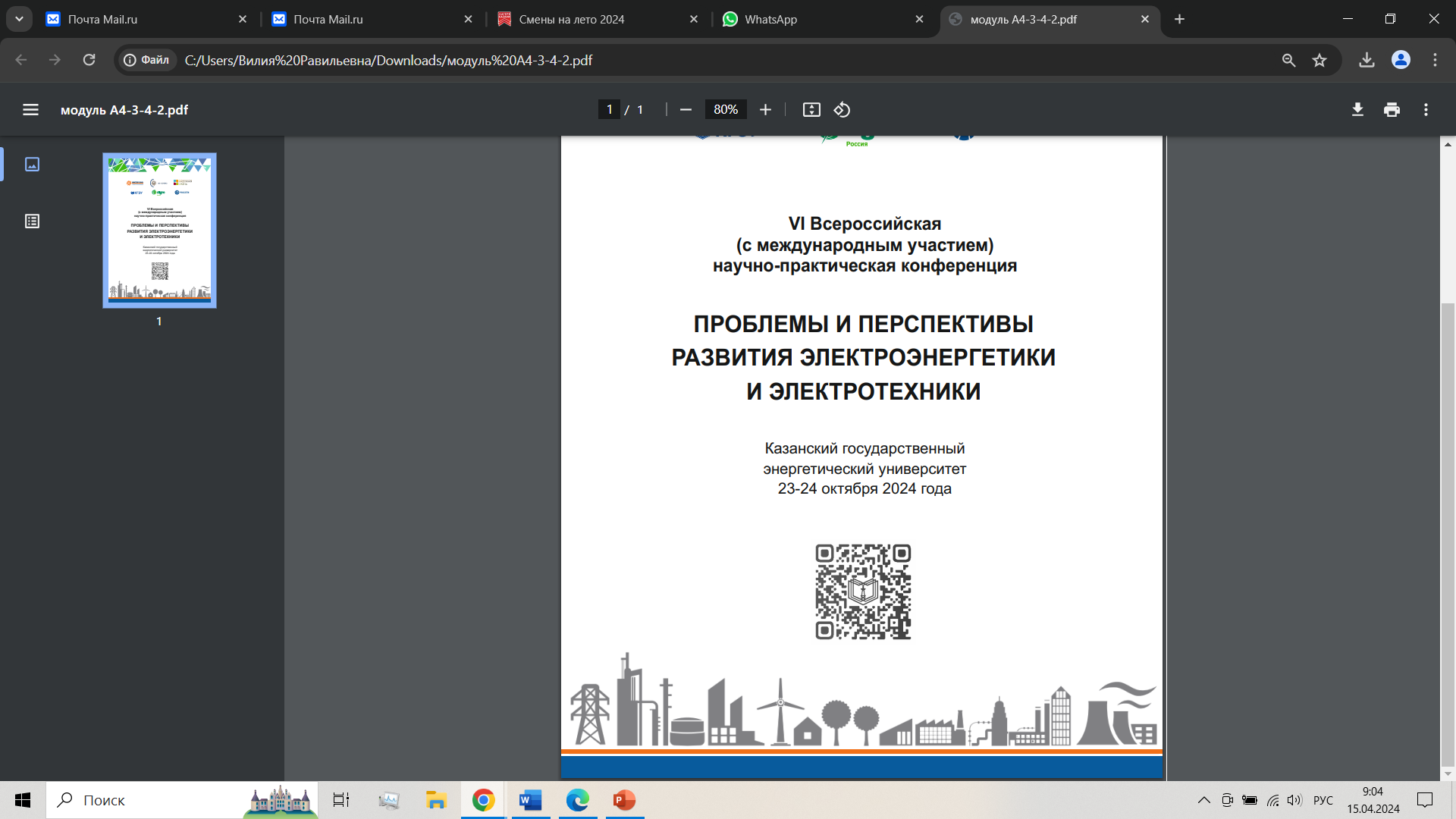 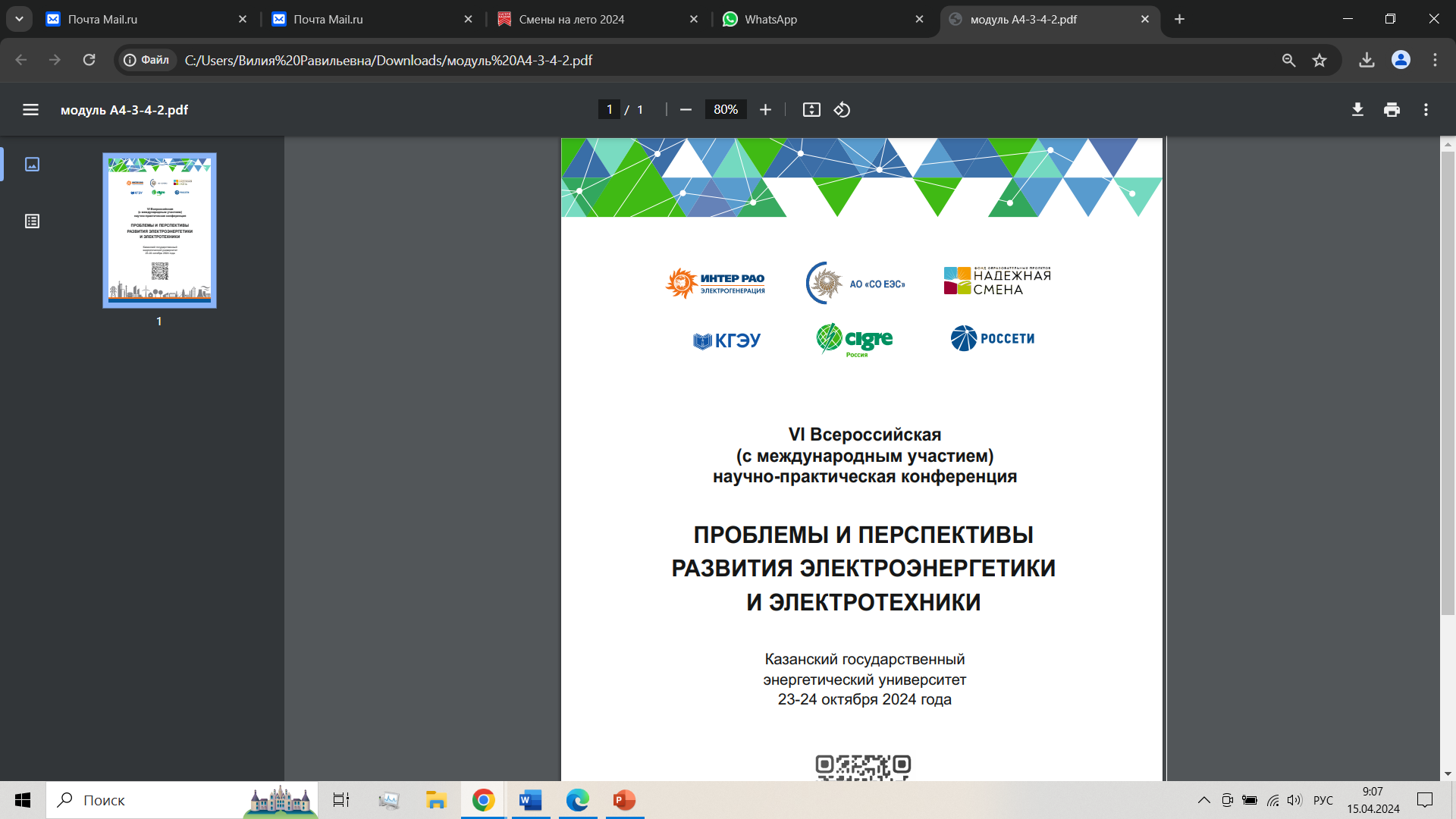 Этапы работы
Место для фото 
или иллюстрации
Место для фото 
или иллюстрации
Место для фото 
или иллюстрации
Отражение основных этапов реализации проекта (1 слайд)
Попробуйте кратко ответить на вопросы:
Какие шаги были предприняты для осуществления плана подготовки Конкурсного задания?
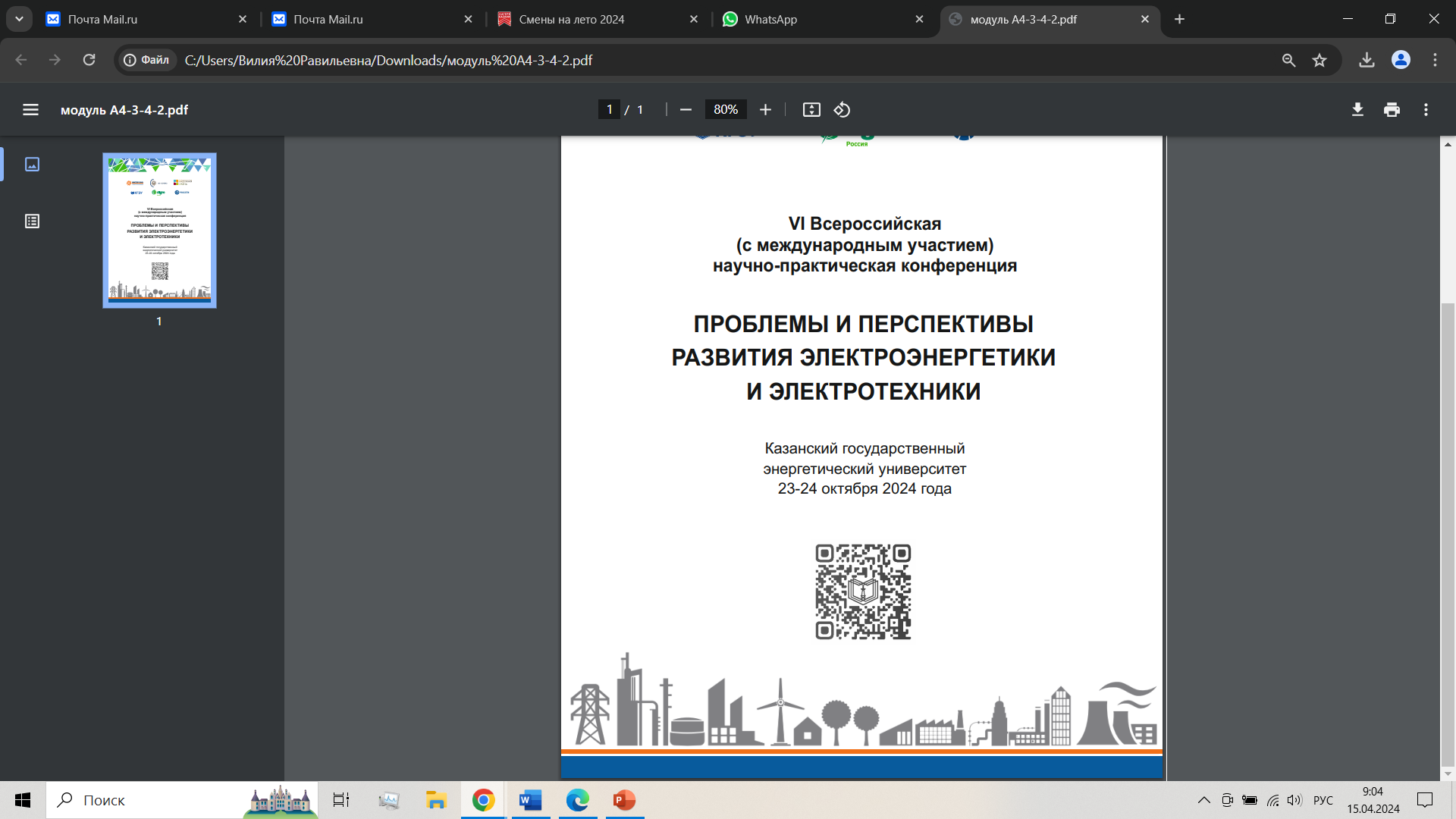 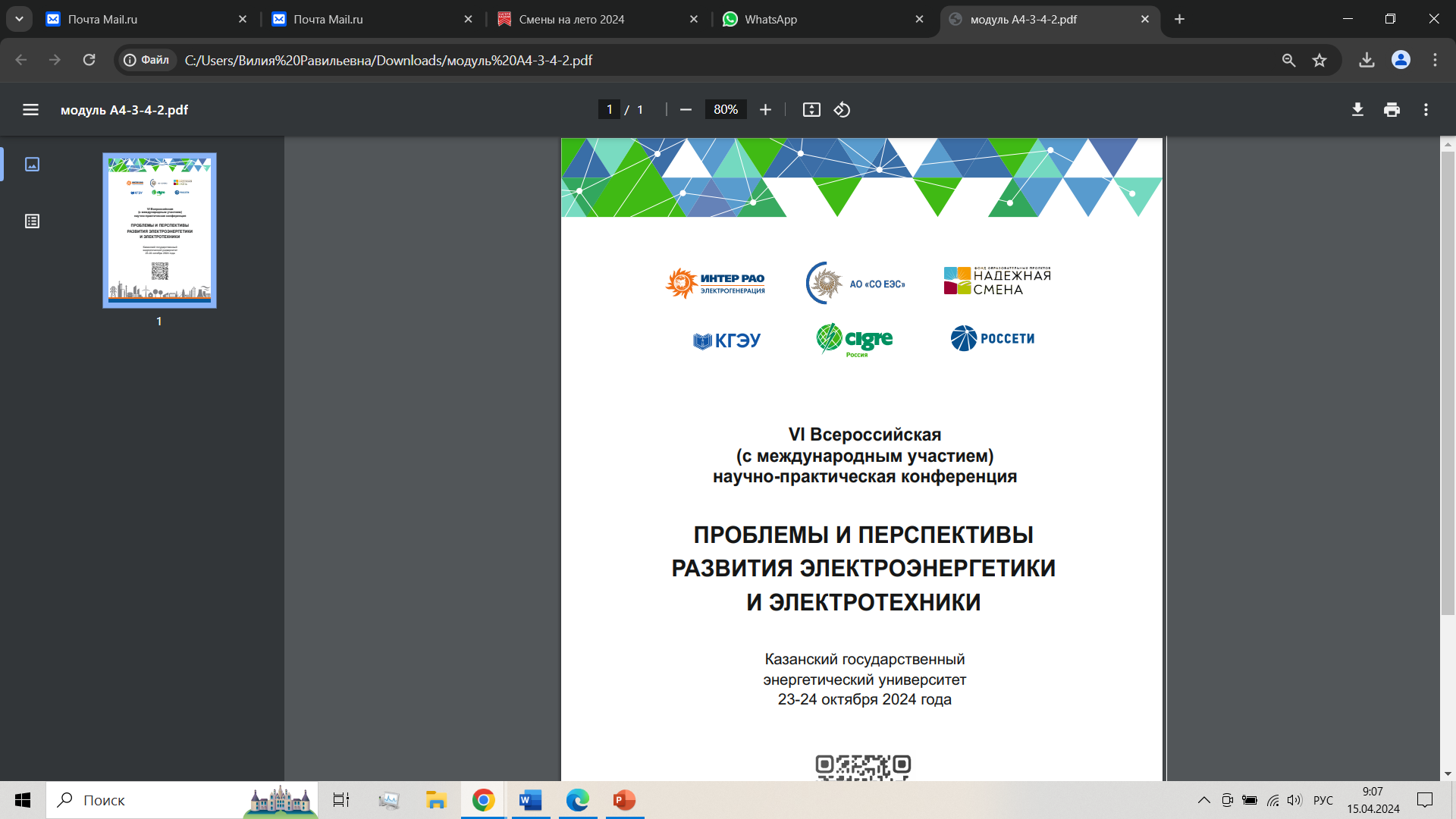 Результаты
Демонстрация итогов вашей работы, 
описание итогового «продукта» (макета, прототипа, чертежа, 3D-модели, прочее). 
Опишите связь между задуманным (планом) и реализованным (результатом) в проекте(1-2 слайда)
Место для фото 
или иллюстрации
Попробуйте кратко ответить на вопрос:
Что получилось в итоге?
Что получилось лучше/хуже, чем задумывалось? 
Почему был использован такой дизайн, способ компоновки, такие материалы?
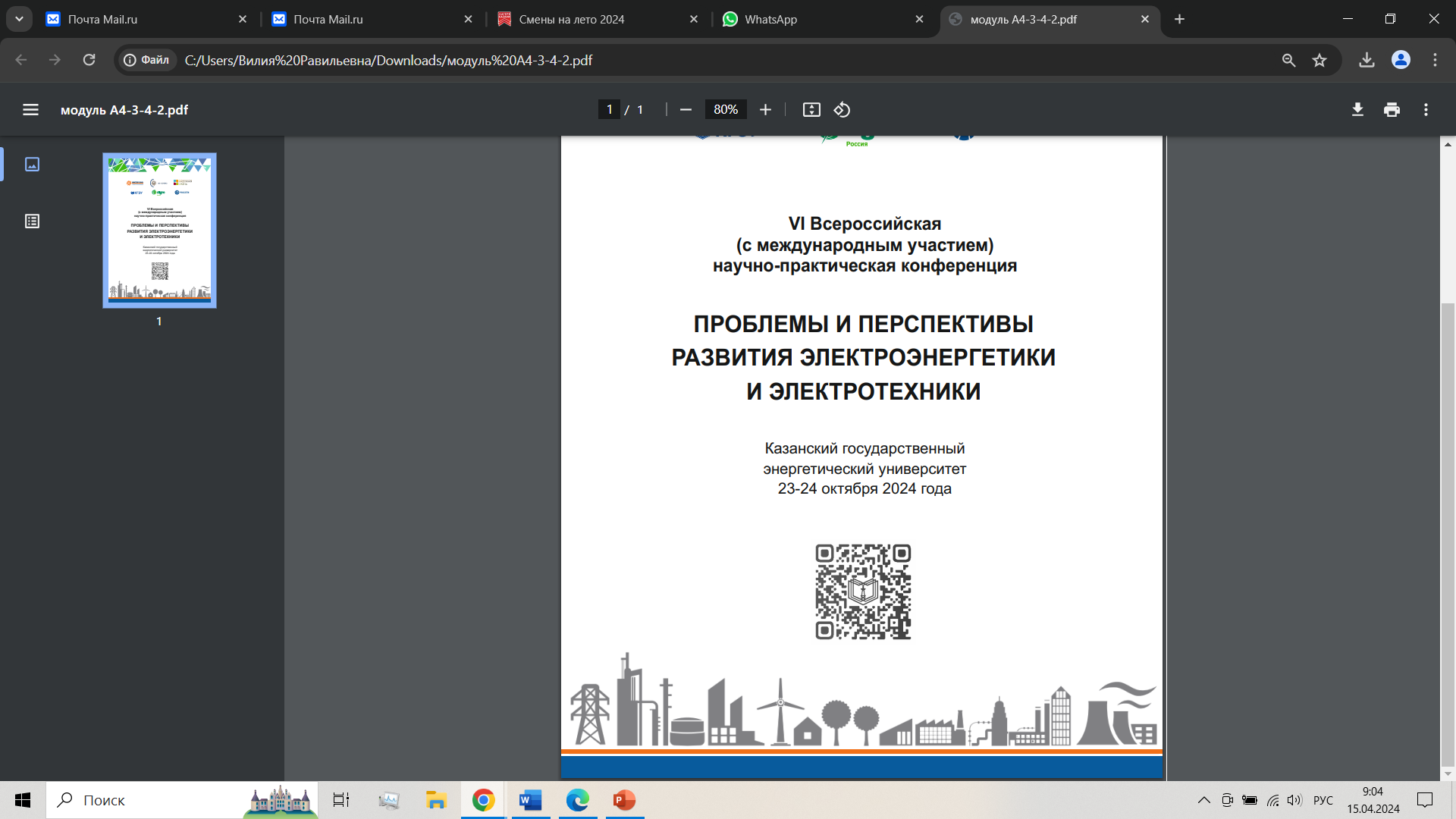 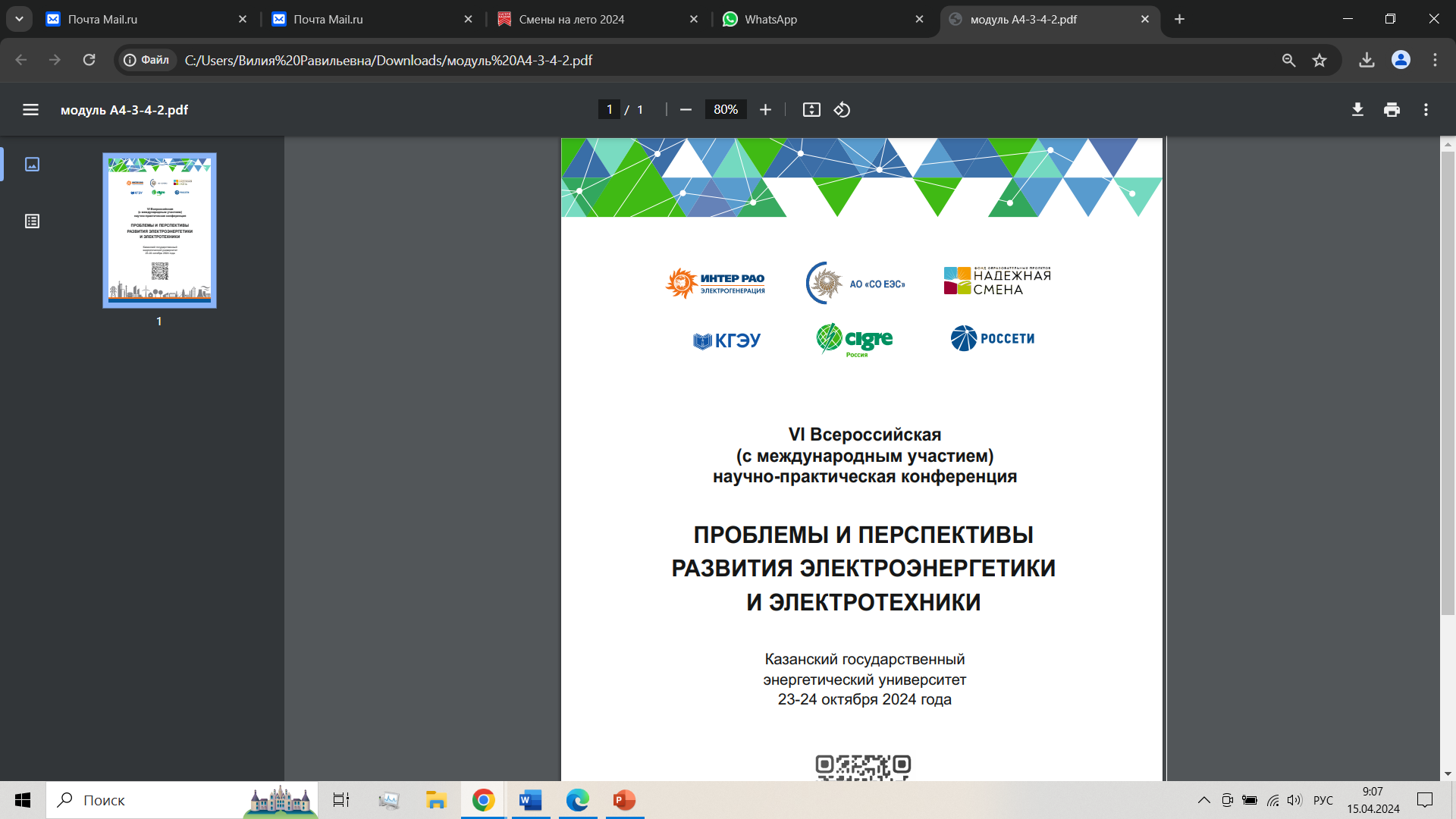 Выводы
Подведение итогов Проектной работы
(1 слайд)
Попробуйте кратко ответить на вопрос:
Как вы сами оцениваете качество полученного результата?
Что бы вы в дальнейшем добавили/изменили в подходе и конечном проекте, чтобы его улучшить?
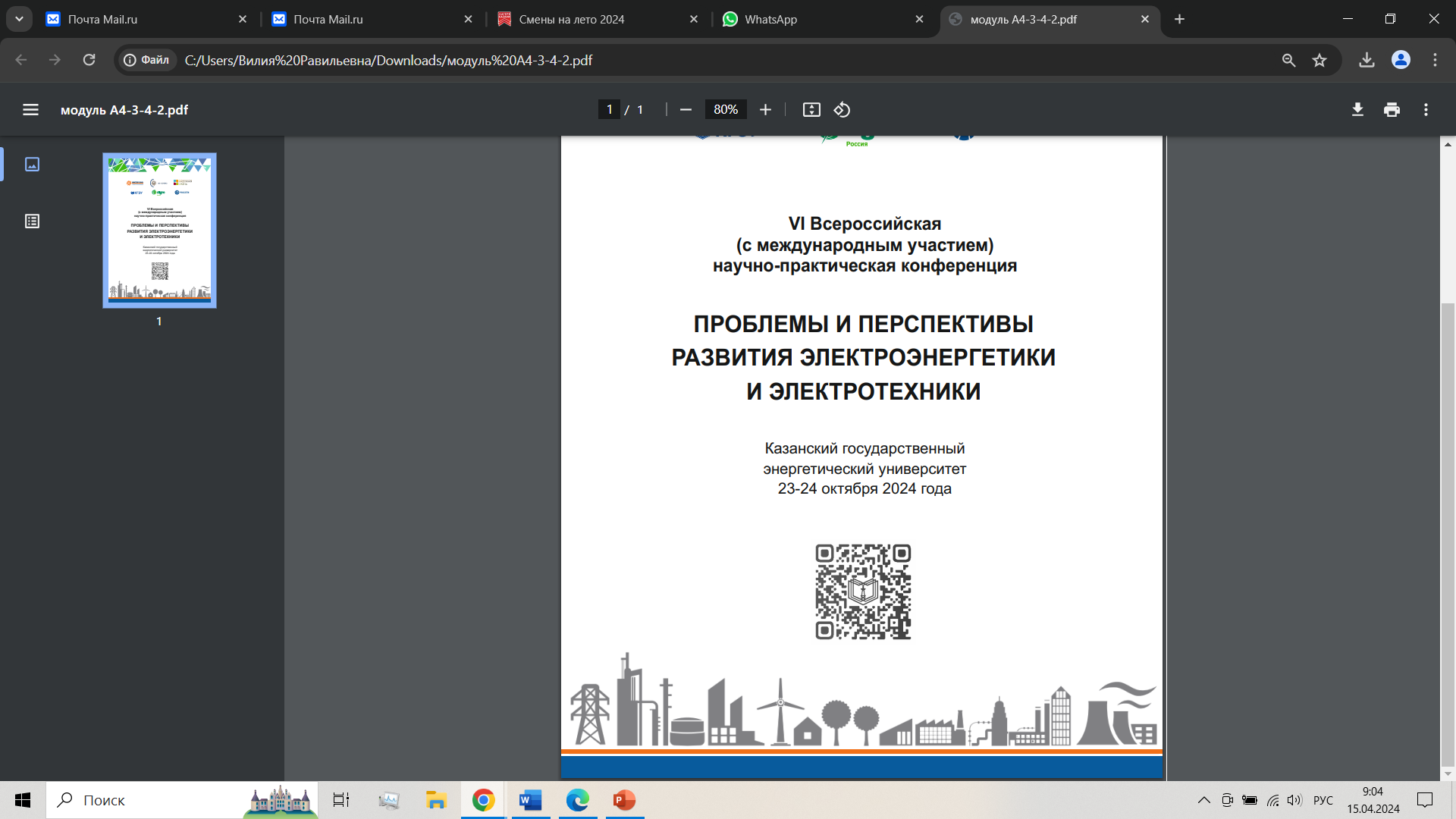